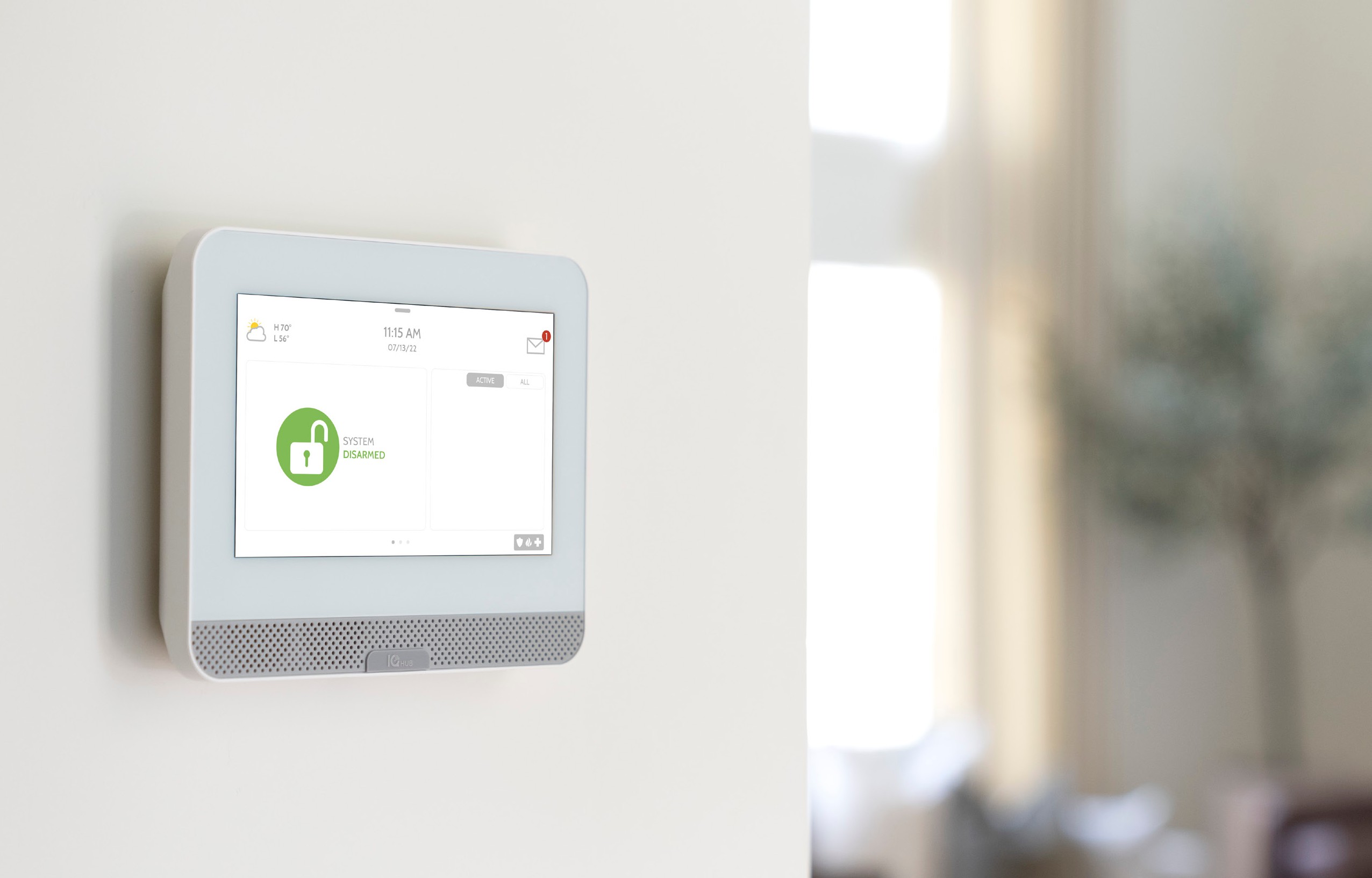 Asequibilidad sin Compromiso
Todo lo que quieras, nada que no quieras.
Asequible Todo en Uno
Procesador 8-Core , LTE & Wi-Fi Dual
Path, 7”Touchscreen
Video
Vista en Vivo , Timbre, Cámeras en el monitor.
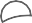 Escoge tu Versión
PowerG or Interlogix or Honeywell
o S-Line o 2Gig or DSC
Bluetooth
Desarmado sin contacto y reproduccion de música
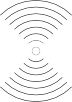 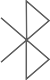 Automatización
Z-Wave 800, luces, cerraduras, termostatos, puertas de garage.
Fácil Instalación
Montaje inteligente, Asistente de Instalación, diagnostico y más
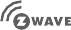 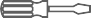 Especificaciones